Quantifying Uncertainty in Earth-System Response to Changing Human Activity
Objective: Recalibrate estimates of Earth-system response for the revised MIT Earth System Model (MESM).
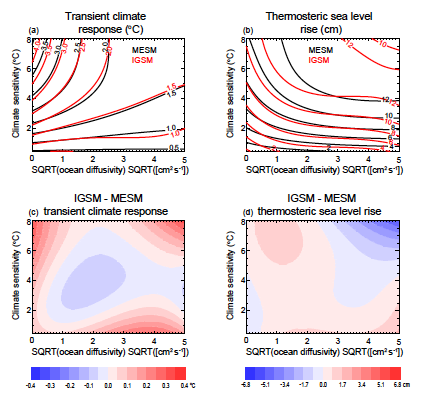 Findings: Changes in the radiative forcing code, solar radiation data, and data on ozone concentrations led to an upward revision of climate sensitivity, better constrained ocean diffusivity, and weaker aerosol forcing.
Impact: Updated estimates of uncertainty in Earth-system response provide a basis for developing new ensembles of the Earth system for understanding complex multi-sector interactions with natural resources and potential economic risks.
Model response surfaces for (a) TCR and (b) thermosteric sea- level rise. Contours for the MESM response surfaces are shown in black, and contours for the Integrated Global System Modeling (IGSM) framework surfaces are shown in red. Differences between the fits are also shown (c, d). (Source: MIT Joint Program)
Libardoni, A.G., C.E. Forest, A.P. Sokolov and E. Monier (2018): Baseline evaluation of the impact of updates to the MIT Earth System Model on its model parameter estimates. Geoscientific Model Development, Vol. 11, No. 8: pp. 3313-3325 (doi: 10.5194/gmd-11-3313-2018))